Polyworks Translator Guide
Date: 4/20/2021
Macro Name:  dgPolyworks_Standard
Macro Description: Macro for Polyworks TXT files
Created By: Rishi Rughooputh
Reference DCS USE ONLY: https://helpdesk.3dcs.com/WorkOrder.do?woMode=viewWO&woID=69245
Objective
This guide will help you understand what file structure is required for the Polyworks translator to work.
The format of the file needs to match the format of the sample file shown. 
Any changes to the format may cause issue in reading the file correctly.
This package contains:
Polyworks Sample measurement file 
Polyworks Translator 
PowerPoint Document highlighting different sections required in a sample file.
PowerPoint Document showing how to import a translator & sample file to QDM3D & QDMWeb
Sample file format
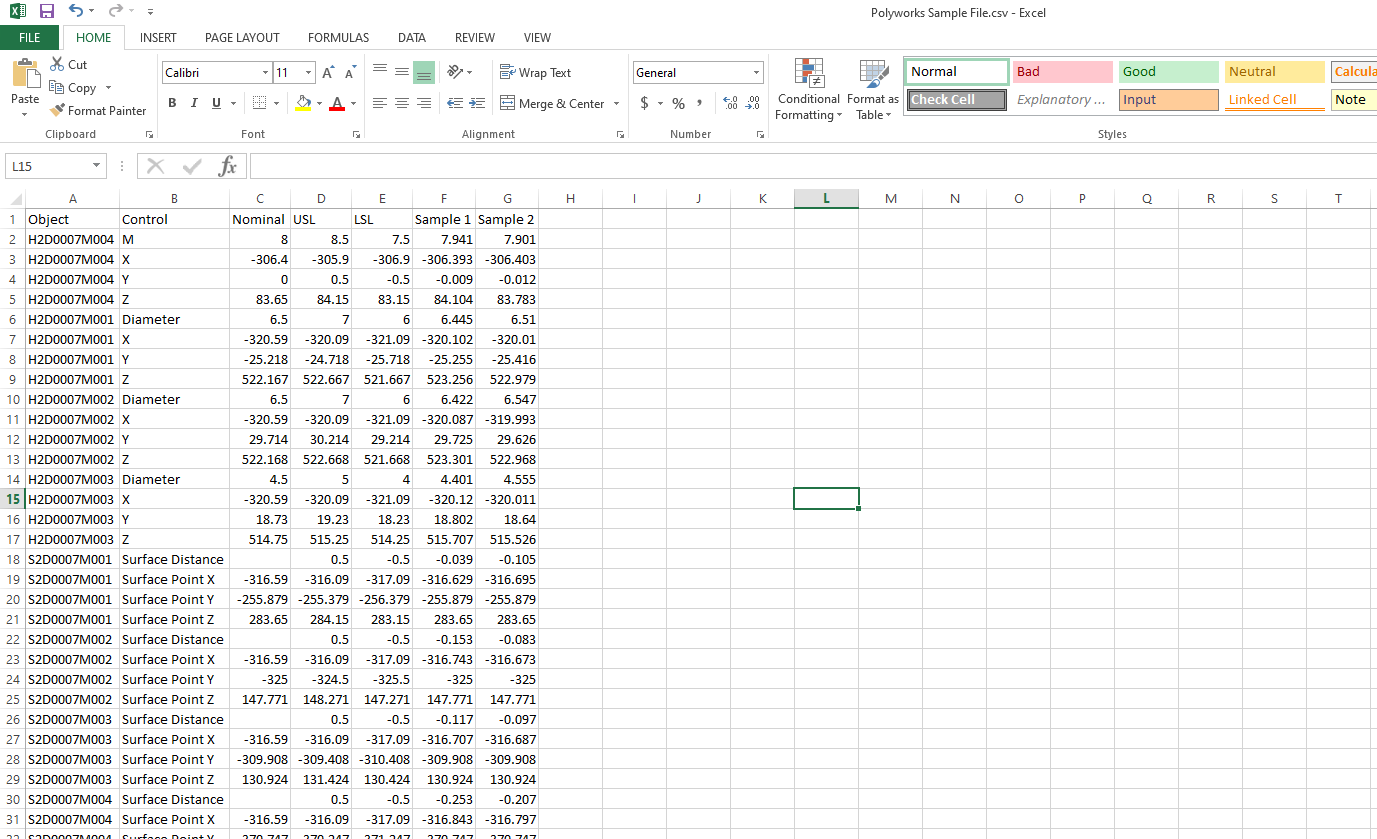 Header Info
JSN
Date & Time
Each Measurement
3.	Feature name
4.  Attribute name
5.  Nominal value
USL
LSL
2
The date and time of the CSV file will be used
6
5
3
4
7
1
Translator Logic & Notes
JSN
JSN will be all columns after LSL column
Date & Time
The date and time will be the file date & time
3. 	Attribute name
Attributes in “Control” column are adjusted as:
“Surface Distance”  = “D”
“3D Distance”, = “V”
If Attribute ends with “X”,  = “X”
If Attribute ends with “Y”,  = “Y”
If Attribute ends with “Z”,  = “Z”
“ “ ,  = “V”
“M”,  = “V”